Легкая атлетика.
Техника прыжка  в длину
с места
Учитель физкультуры СОШ №45 г. Бишкек   			Бауль уулу Акбар
Виды легкоатлетических прыжков
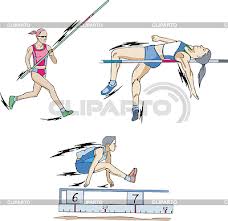 С преодолением вертикальных препятствий
1. Прыжки в высоту
2. Прыжки с шестом

С преодолением вертикальных препятствий
1. Прыжки в длину
2. Тройной прыжок
Прыжки
в длину
С места
С разбега
способом
«согнув ноги»
С разбега
способом
«ножницы»
1. Подготовка к отталкиванию
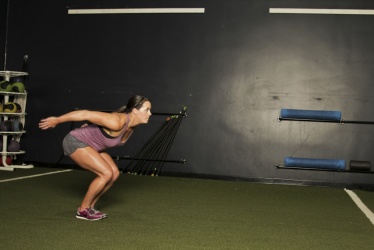 Фазы прыжка в длину с места
2. Отталкивание
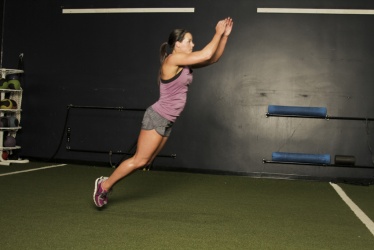 3. Полёт
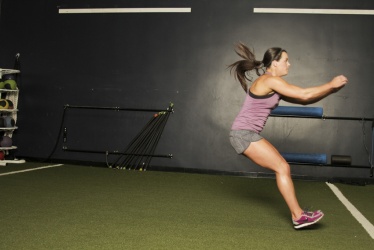 4. Приземление
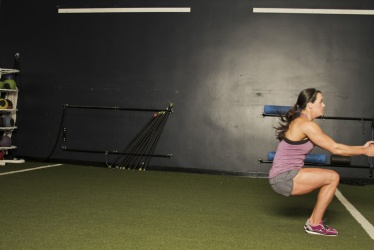 Техника прыжка в длину с места
Исходное положение перед прыжком – «старт пловца» (ноги полусогнуты, туловище наклонено вперёд, руки отведены назад в стороны). Отталкивание производится обеими ногами до полного их выпрямления в коленных суставах с одновременным выносом рук вперёд и вверх. В полёте ноги сгибаются в коленях и выносятся вперёд. Во время приземления выполняется приседание, руки выносятся вперёд и в стороны, обеспечивая таким образом мягкое и устойчивое приземление.
Ошибки в технике прыжка в длину с места
В исходном положении прыгун находится в глубоком приседе, руки подняты слишком высоко.
При отталкивании прыгун отклоняется от заданной траектории сильно вперёд либо вверх.
Толчок выполняется одной ногой.
В полёте ноги не сгибаются и не подтягиваются к груди.
При приземлении вперёд выносятся ноги.
Прыгун приземляется на носки.
Контрольное испытание (см) (девочки)
Контрольное испытание (см) (мальчики)
Прыжки в длину в древности
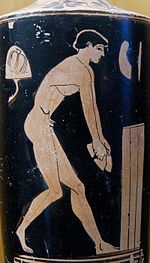 Греческие атлеты прыгали в длину не с разбега, а с места – к тому же с камнями (позже с гантелями) в руках. В конце прыжка спортсмен отбрасывал камни резко назад: считалось, что это позволяет ему прыгнуть дальше. Подобная техника прыжка требовала хорошей координации.
СПАСИБО ЗА ВНИМАНИЕ